CHAPITRE HISTOIRE 6Indépendances et nouveaux États
PAGE DE GAUCHE DU CAHIER

COLLER FICHE OBJECTIFS
En 1945, quelles sont les principales puissances coloniales ?
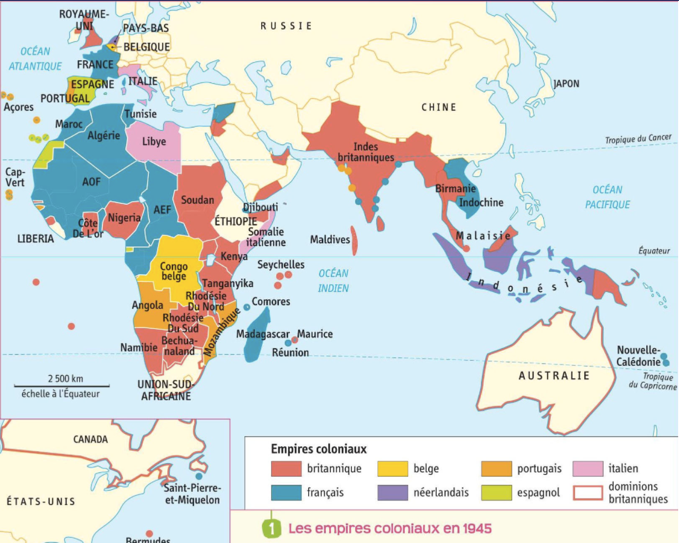 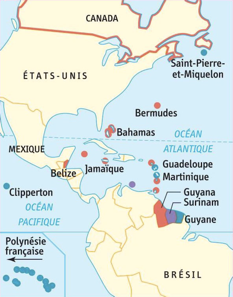 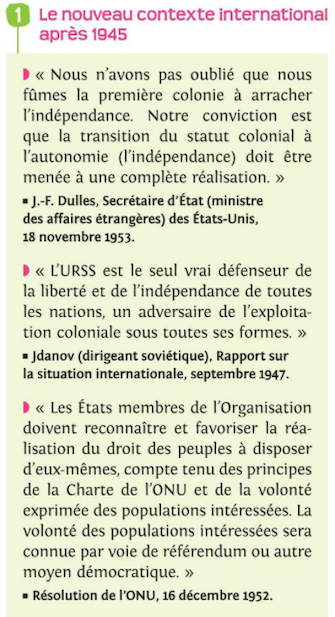 Quel est le point commun de ces trois déclarations ?
Quels sont les arguments avancés par chacun ?
Quelles sont les grandes étapes de la décolonisation ?
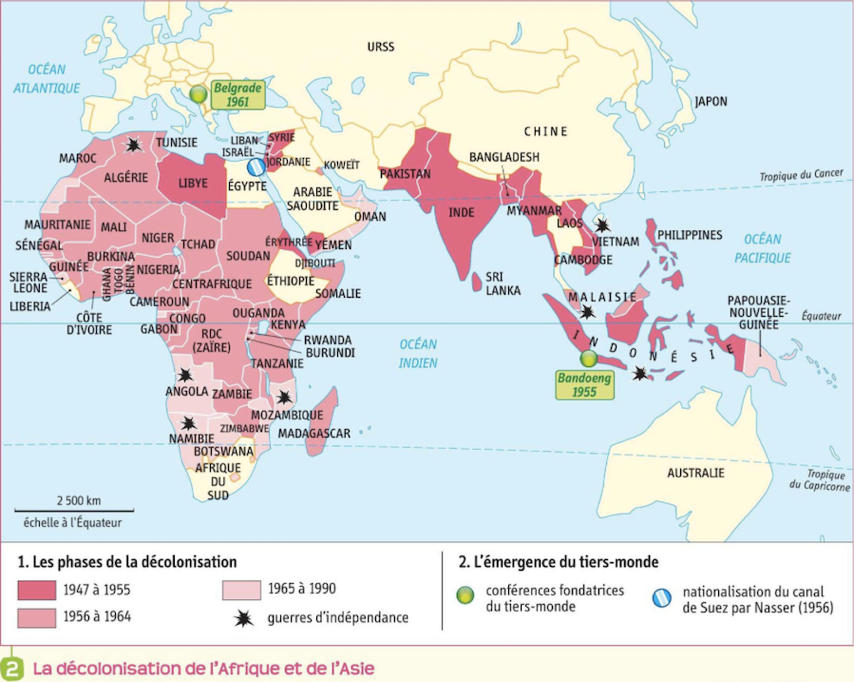 européens
Au XXe siècle, les pays ........................................ possèdent de nombreuses ............................... en ..................... et en .................................... . Au lendemain de la Seconde Guerre mondiale, les principales puissances coloniales sont .......................... et de nombreux mouvements …............................................. apparaissent.

Ces mouvements trouvent un appui auprès des deux Grands vainqueurs de la guerre : les ......................................... et l'................ qui, au-delà d’arguments ..................................., souhaitent ............................... leur ...................................... . Par ailleurs, l'.................. défend également la décolonisation au nom ................................................................................................................................. .

Les années .............. (indépendance de l'Inde) à .............. (indépendance de l'Algérie) représentent la principale .......................... de la décolonisation.

Comment sont ............. et se sont ........................... les nouveaux ................... nés après la Seconde Guerre mondiale ?
colonies
Asie
Afrique
indépendantistes
affaiblies
URSS
États-Unis
étendre
influence
idéologiques
ONU
du droit des peuples à disposer d'eux-mêmes.
1962
1947
phase
affirmés
nés
États
Algérie
I. Un exemple de décolonisation : l’.........................................
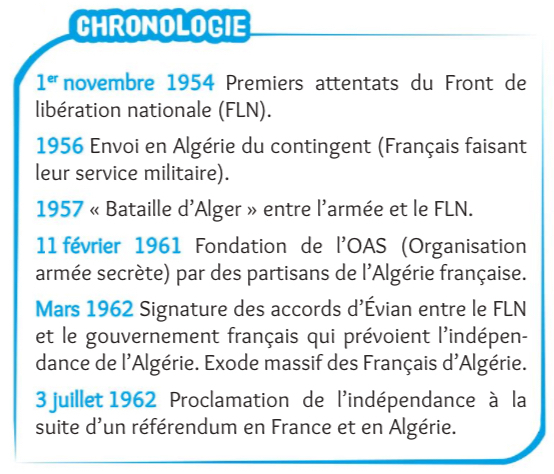 Introduction

En 1954, l’Algérie est une …................................... de peuplement appartenant à la …..................... depuis …............... . Comme d’autres colonies au lendemain de la Seconde Guerre mondiale, elle est traversée par des mouvements nationalistes réclamant l’........................................ .

Comment l’Algérie parvient-elle à l’indépendance ?
colonie
France
1830
indépendance
Vidéo Algérie 1 et document : quelles inégalités relèves-tu ?
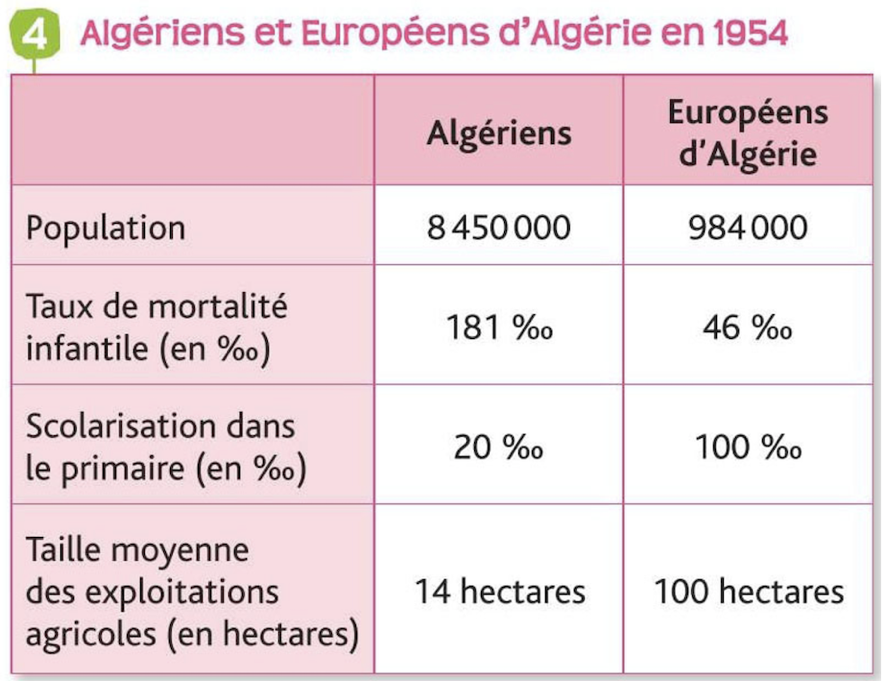 I. Le déclenchement et les premières années de la guerre : 1954-1958
1. Les causes
	Tout d’abord, en 1954, la population d’Algérie se compose de …............ d’arabo-berbères musulmans et de …......... de ….................. européens, essentiellement français. Les ….............................. socio-économiques et politiques sont très marquées : les colons occupent les postes de …............. dans l’administration, possèdent les plus …................ et plus …......................... exploitations agricoles, disposent du même nombre de …................................... à l’assemblée que les Algériens alors qu’ils sont minoritaires. De même, tous les enfants des colons européens sont …........................ contre …......... des enfants algériens et le taux de mortalité infantile est quatre fois …............................. pour les colons européens.
90%
10%
colons
inégalités
cadre
grandes
fertiles
représentants
scolarisés
20%
inférieur
LA PROCLAMATION DU FLN (1er novembre 1954)
Dans la nuit du 31 octobre au 1er novembre 1954, le Front de Libération Nationale algérien diffusait une déclaration portant sur l’insurrection face à l’occupation française. 

« PEUPLE ALGÉRIEN, MILITANTS DE LA CAUSE NATIONALE,
[...] 
L’HEURE EST GRAVE !
[...] Une équipe de jeunes militants conscients a jugé le moment venu de sortir le mouvement national de l’impasse pour le lancer aux côtés des frères marocains et tunisiens dans la véritable lutte révolutionnaire [...]. Notre action est dirigée uniquement contre le colonialisme, seul ennemi et aveugle, qui s’est toujours refusé à accorder la moindre liberté par des moyens de lutte pacifique. Ce sont là, nous pensons, des raisons suffisantes qui font que notre mouvement de rénovation se présente sous l’étiquette de FRONT DE LIBÉRATION NATIONALE, se dégageant ainsi de toutes les compromissions possibles et offrant la possibilité à tous les patriotes algériens de toutes les couches sociales, de tous les partis et mouvements purement algériens, de s’intégrer dans la lutte de libération sans aucune autre considération [...].

BUT : L’Indépendance nationale par :
La restauration de l’État algérien souverain, démocratique et social dans le cadre des principes islamiques.
Le respect de toutes les libertés fondamentales sans distinction de races et de confessions [...].

MOYENS DE LUTTE :
Conformément aux principes révolutionnaires et comptes tenu des situations intérieure et extérieure, la continuation de la lutte par tous les moyens jusqu’à la réalisation de notre but [...]. »
Le déclenchement et les premières années de la guerre : 1954-1958

2. Les premiers acteurs de la guerre
	
	Ainsi, le ….................................................................... (FLN) et son bras armé l’Armée de Libération Nationale (ANL) organisent …....... attentats dans la nuit du 31 octobre au …........................ …............ pour réclamer l’indépendance du pays : c’est la «............................... rouge », ce qui marque le ….................... de la guerre d’Algérie.
Front de Libération Nationale
70
1er novembre
1954
Toussaint
début
Témoignage d'un soldat français

« Dans l'Aurès, nous traversions souvent des villages abandonnés qui avaient été mitraillés par l'aviation française, bombardés ou incendiés. A plusieurs reprises nous rencontrâmes des charniers, dégageant une odeur épouvantable, d'hommes et de mulets : il s'agissait de caravanes prises en charge par l'aviation (...)
Au mois d'octobre, la compagnie fut mutée à Menaa (secteur d'Arris), petite ville de 2000 habitants. (...) On commença à arrêter un grand nombre de gens et les tortures reprirent leur rythme régulier. (...)
Au mois de janvier 1957, un petit convoi de 30 soldats subit, à 6 kilomètres de Menaa (en un point de la route appelé col des oliviers), une embuscade très rude : 7 morts, 9 blessés graves et 8 blessés légers ; 6 indemnes seulement. Deux jours plus tard, nous descendions sur deux villages situés à 1 kilomètre du lieu de l'embuscade, proche du centre de Chir : une dizaine de civils furent exécutés sur place en représailles. »

"Un an dans les Aurès" de Jacques Pucheu 
(soldat français du contingent), 
Les temps modernes, septembre 1957.
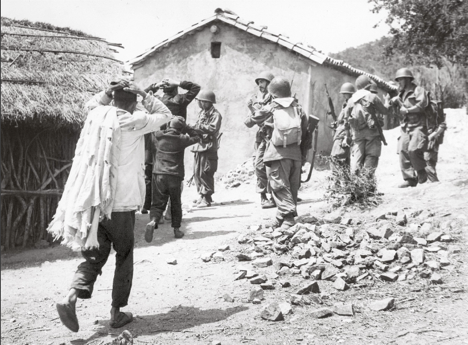 Des soldats français contrôlent un village en Kabylie (Algérie) en 1957.
Le déclenchement et les premières années de la guerre : 1954-1958

2. Les premiers acteurs de la guerre

	Dans un premier temps, le gouvernement français de la IVe République souhaite …................ l’Algérie française. Devant la multiplication des …............................., il envoie en 1956, …...................................., notamment des jeunes faisant leur service militaire. En ….............., la bataille d’Alger entre le FLN et l’armée française donne lieu à des actes de …......................... et à de crimes contre l’Humanité. De nombreux villages sont …............................... dans plusieurs régions, des embuscades sont organisées de part et d’autre, l’armée française arrête de nombreux membres du FLN et …........................ des civils,...
garder
massacres
400 000 soldats
1957
torture
bombardés
exécute
VIDÉO Algérie 2
II. Le tournant de 1958, l’OAS et les accords d’Évian

Le rappel de De Gaulle en 1958

	Ensuite, devant l’enlisement de la situation, Charles ................................. est rappelé au pouvoir en 1958. Dans un premier temps, il souhaite …............................... l’Algérie française avant de rapidement ….................... de position devant la situation. Il se rend à Alger où il prononce un …...................... ambiguë et déclare « …..................................................................... » sans savoir exactement à qui il s’adresse : les Français de métropole, les Français d’Algérie, les Pro-indépendances ou les Anti-indépendances.
De Gaulle
conserver
changer
discours
Français, je vous ai compris
II. Le tournant de 1958, l’OAS et les accords d’Évian

2. L’Organisation de l’Armée Secrète (OAS)

	Le changement de position de De Gaulle est perçu comme une …........... de la part de certains partisans de l’Algérie française qui fondent alors l’............................................................... le 11 février ….............. . Leur but est de garder l’Algérie française par tous les moyens notamment le ….......................... . Le 22 avril 1961, des généraux tentent d’organiser un ….................................. à Alger mais ce putsch se solde par un échec et une reprise en main du pouvoir gaulliste. Parallèlement, les combats continuent et les attentats se poursuivent en …............................ comme en ….......................... avec la branche française du FLN.
trahison
Organisation de l'Armée secrète
1961
terrorisme
putsch
France
Algérie
Manifestation parisienne du 17 octobre 1961 d'Algériens contre l'instauration d'un couvre-feu concernant uniquement les Nord-Africains.

La manifestation est fortement réprimée : on compte une centaine de morts et des centaines de blessés
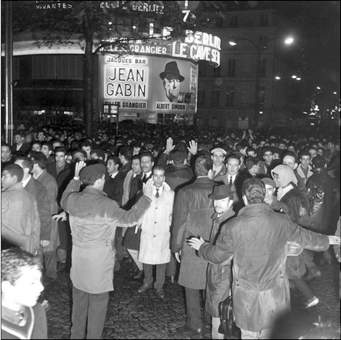 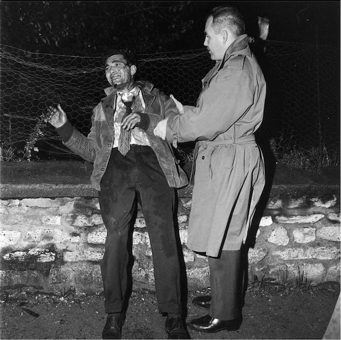 VIDÉO
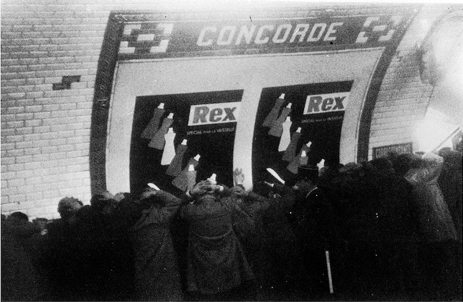 Photographies du musée de l'histoire de l'immigration
II. Le tournant de 1958, l’OAS et les accords d’Évian

2. L’Organisation de l’Armée Secrète (OAS)

Le ............................., le gouvernement français ............................. sévèrement une manifestation d’Algériens à Paris qui protestent contre la mise en place d’un ........................................ concernant uniquement les Nord-Africains : le bilan est terrible avec une centaine de ......................... et des centaines de ............................ .
17 octobre 1961
réprime
couvre-feu
morts
blessés
Que prévoient les accord d'Évian ?
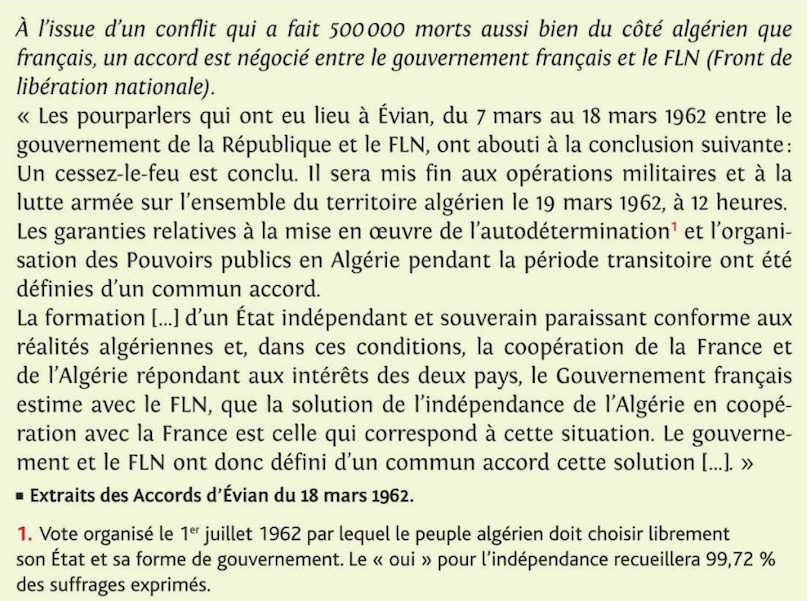 II. Le tournant de 1958, l’OAS et les accords d’Évian
3. Les accords d’Évian	
	Enfin, le 18 mars …..............., les accords d’................... signés entre le gouvernement français et le FLN aboutissent à un ….................................... et à l’organisation d’un référendum d’.................................................. du peuple algérien qui recueille 99% de votes pour l’............................................. le 1er juillet 1962.
Évian
1962
cessez-le-feu
autodétermination
indépendance
Conclusion
	Ainsi, l’Algérie obtient son indépendance après …........ ans de guerre et près de …................................. morts. 800 000 « Pieds-noirs » et de nombreux Harkis quittent l’Algérie pour la France devant la peur des ….............................. . D’autres colonies obtiennent également leur indépendance après 1945 mais par des voies …............................................., négociées, comme c’est le cas en Inde (Royaume-Uni) ou au Maroc (France).
8
500 000
représailles
non-violentes
II. L'émergence du Tiers Monde
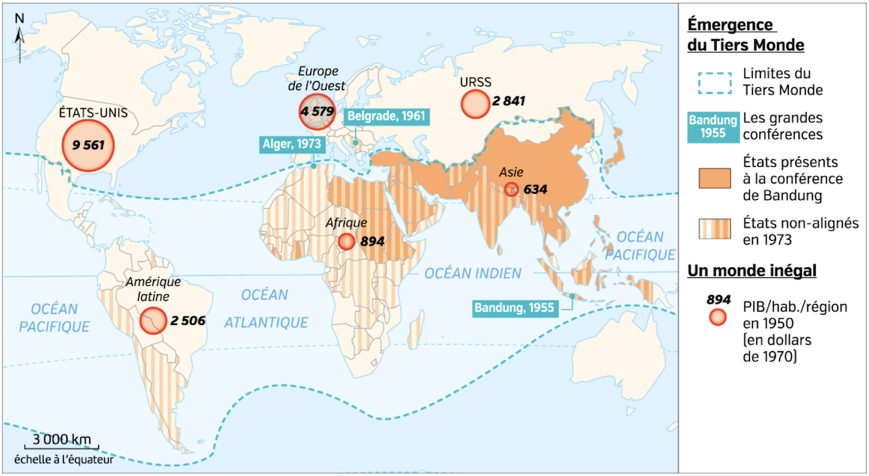 1. La conférence de Bandung
Quand et où 29 pays se rassemblent-ils en conférence ?
Quel est leur point commun ?
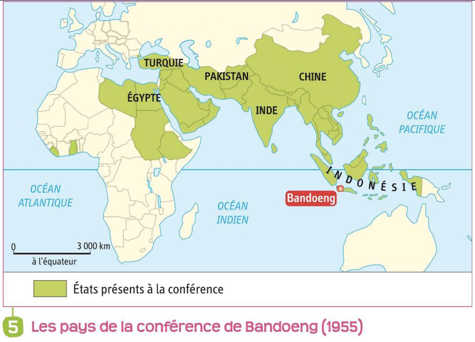 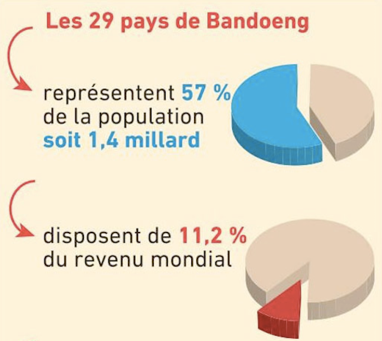 Quelles sont les trois grandes décisions énoncées ici par Nehru ?
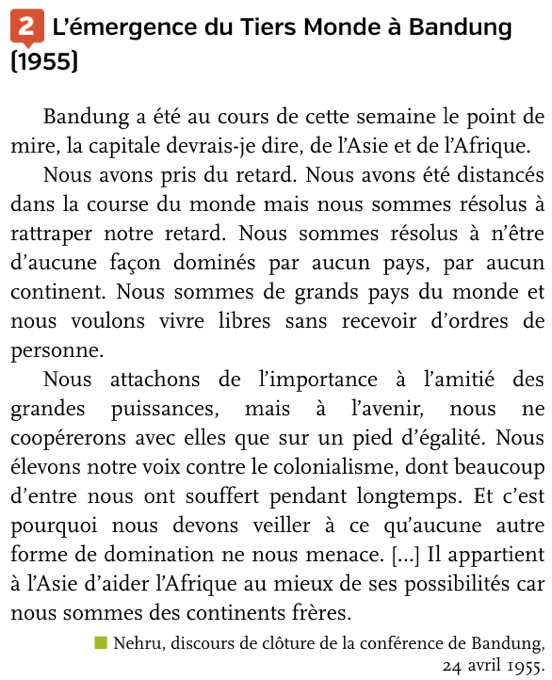 VIDÉO :

Bandung
Suez
1. La conférence de Bandung

En ........., .......... pays nouvellement créés d’Afrique et d’Asie se réunissent en ........................... pour s’affirmer sur la scène internationale. A cette période, les mouvements ............................... sont nombreux. Ces 29 pays :
• Condamnent la ...................................................., défendent le droit des peuples à ....................... d’eux-mêmes.
• Exposent leur volonté de rattraper leur retard ..................................... en raison de l’exploitation des puissances coloniales. C’est pourquoi ..................... en Égypte nationalise en 1956 le Canal de .............. qui appartenait à une société anglo-américaine.
• Refusent de prendre ....................... entre le bloc de l’................... et le bloc de l’................... pendant la guerre ......................... .
1955
29
Indonésie
indépendantistes
colonisation
disposer
économique
Nasser
Suez
parti
Ouest
Est
froide
2. La conférence de Belgrade
Quand et où 25 pays se rassemblent-ils dans une autre conférence ?
Quel mouvement représentent-ils ?
Que souhaitent-ils ?
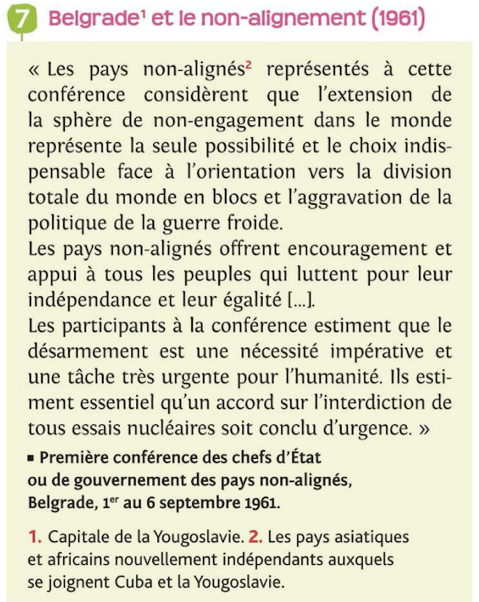 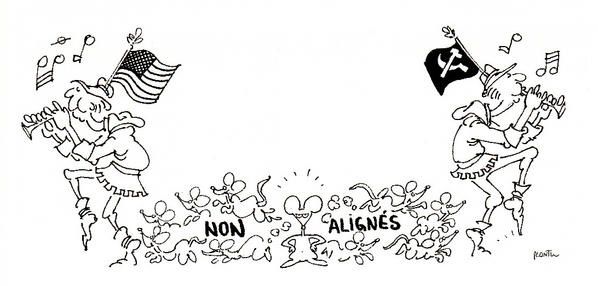 Plantu, Pauvres chéris, Le Centurion, 1978.

Cette caricature évoque l'échec du mouvement des non-alignés, certains pays (représentés par les souris) étant attirés par la « musique » des États-Unis (comme l'Arabie Saoudite ou le Maroc) ou par celle de l'URSS (comme Cuba ou le Mali), bénéficiant notamment d'aides financières de ces deux puissances pour leur développement.
2. La conférence de Belgrade

En …....,  ........ Pays essentiellement .................................... et ........................................ se réunissent en ............................................ pour réaffirmer le ....................... de prendre parti entre les deux blocs : ils forment les pays ......................................... . Ils affirment l’urgence du ............................................. et l’interdiction de tous essais ..................................... pour sortir des ........................................ de la politique de la guerre froide.
africains
1961
25
asiatiques
refus
Yougoslavie
non-alignés
désarmement
nucléaires
tensions
3. Le Tiers monde et le groupe des 77
Quels sont les problèmes du Tiers Monde ?
Que demande le groupe des 77 ?
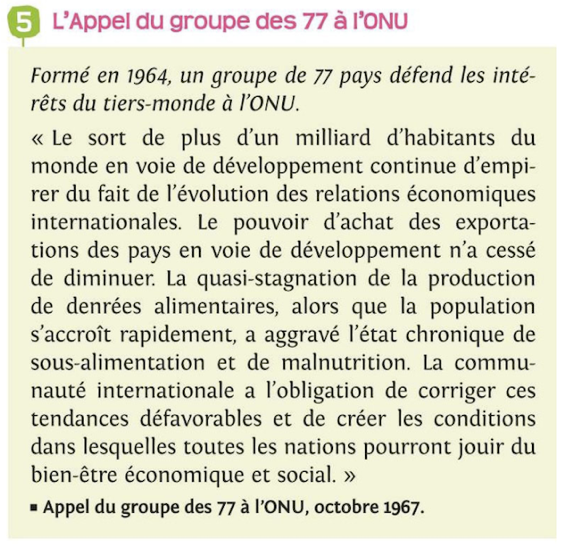 3. Le Tiers monde et le groupe des 77

C’est le nom donné à l’ensemble des pays ............................... souvent issus de la ...................................................... . Les inégalités de richesses avec les puissances industrialisées sont très ................................. . Les besoins primaires dans les pays du Tiers Monde ne sont pas ............................................ et les populations souffrent de .................................................. . En ........................., ........... pays lancent un appel à l’ONU pour changer le ............................................ économique mondial et le rendre davantage égalitaire et favorable à l’essor des économies africaine, asiatique et sud-américaine. Ils obtiennent la création de la ............................................ des Nations Unies sur le Commerce et le Développement en charge d’.......................... les pays en voie de développement.
pauvres
décolonisation
marquées
satisfaits
1967
malnutrition
77
système
Conférence
aider
Résumé
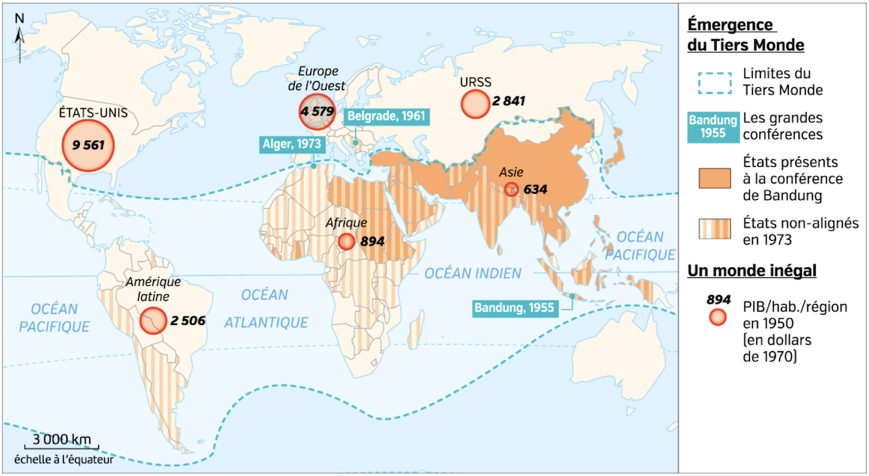 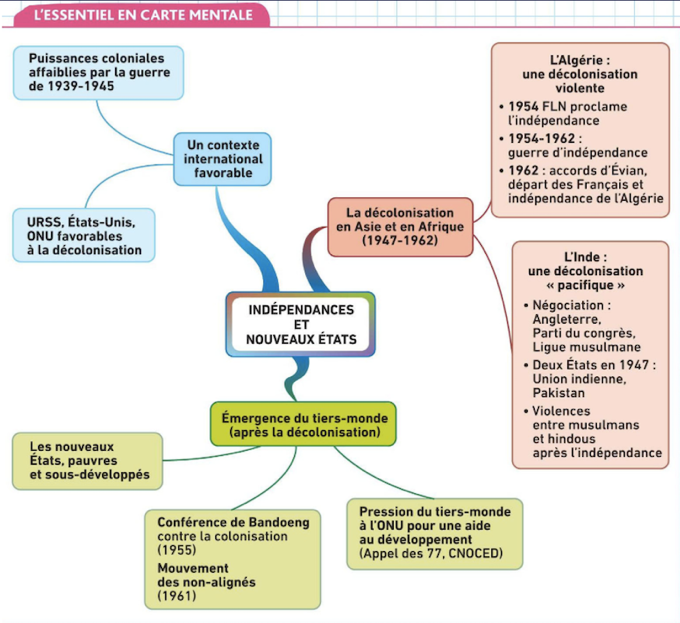